07.10.2022.Јесењи кросПоследњег дана Дечије недеље одржан је јесењи крос.Учешће су узели сви ученици од 1. до 8. разреда, а ова традиционална спортскаманифестација организована је у Средњеву и привукла је мноштво публике која је дошлада подржи такмичаре.Ученицима који су освојили прва три места биће уручене дипломе.
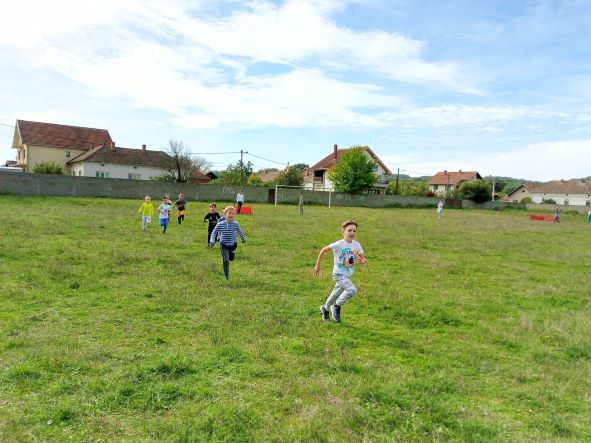 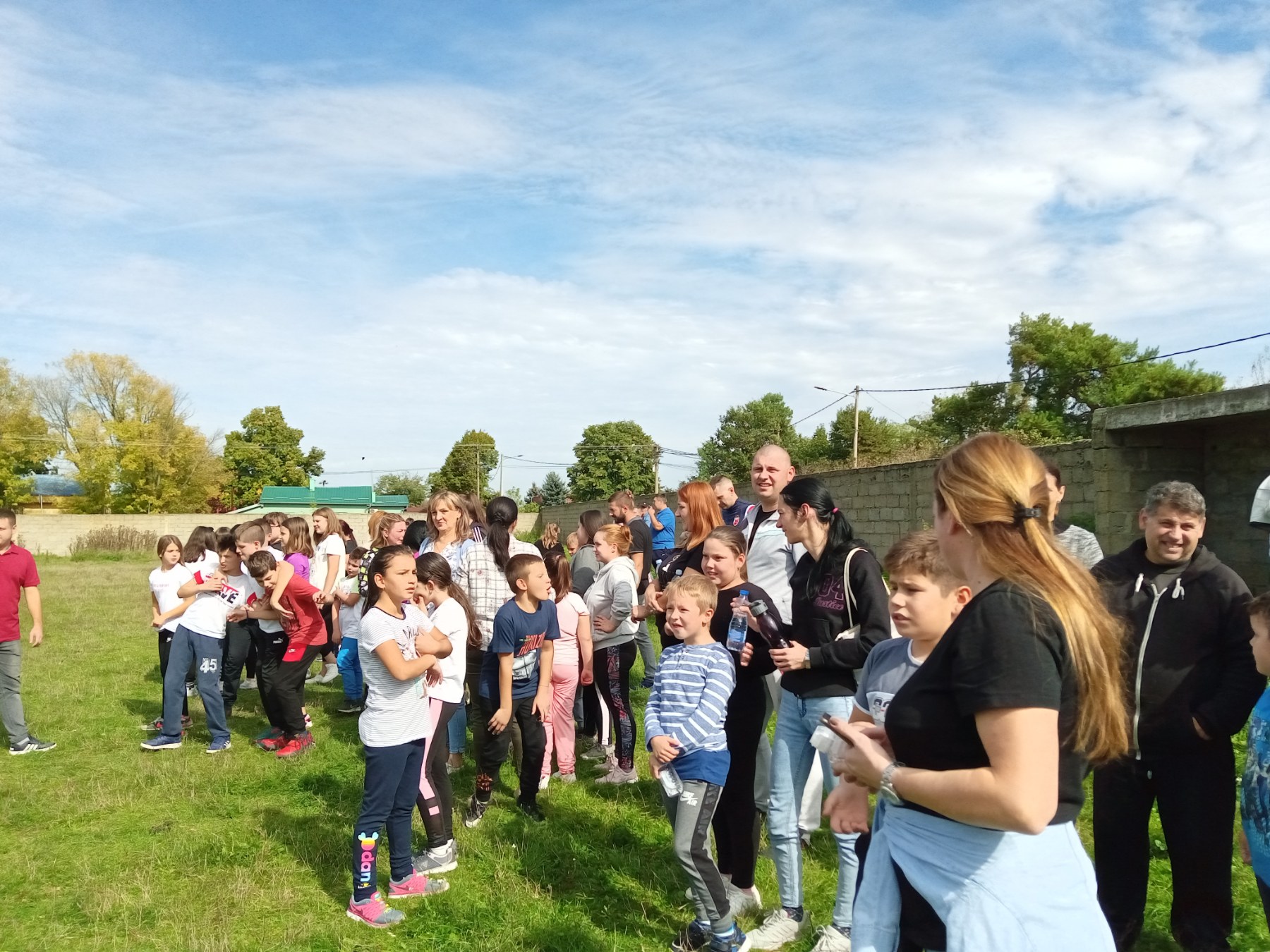 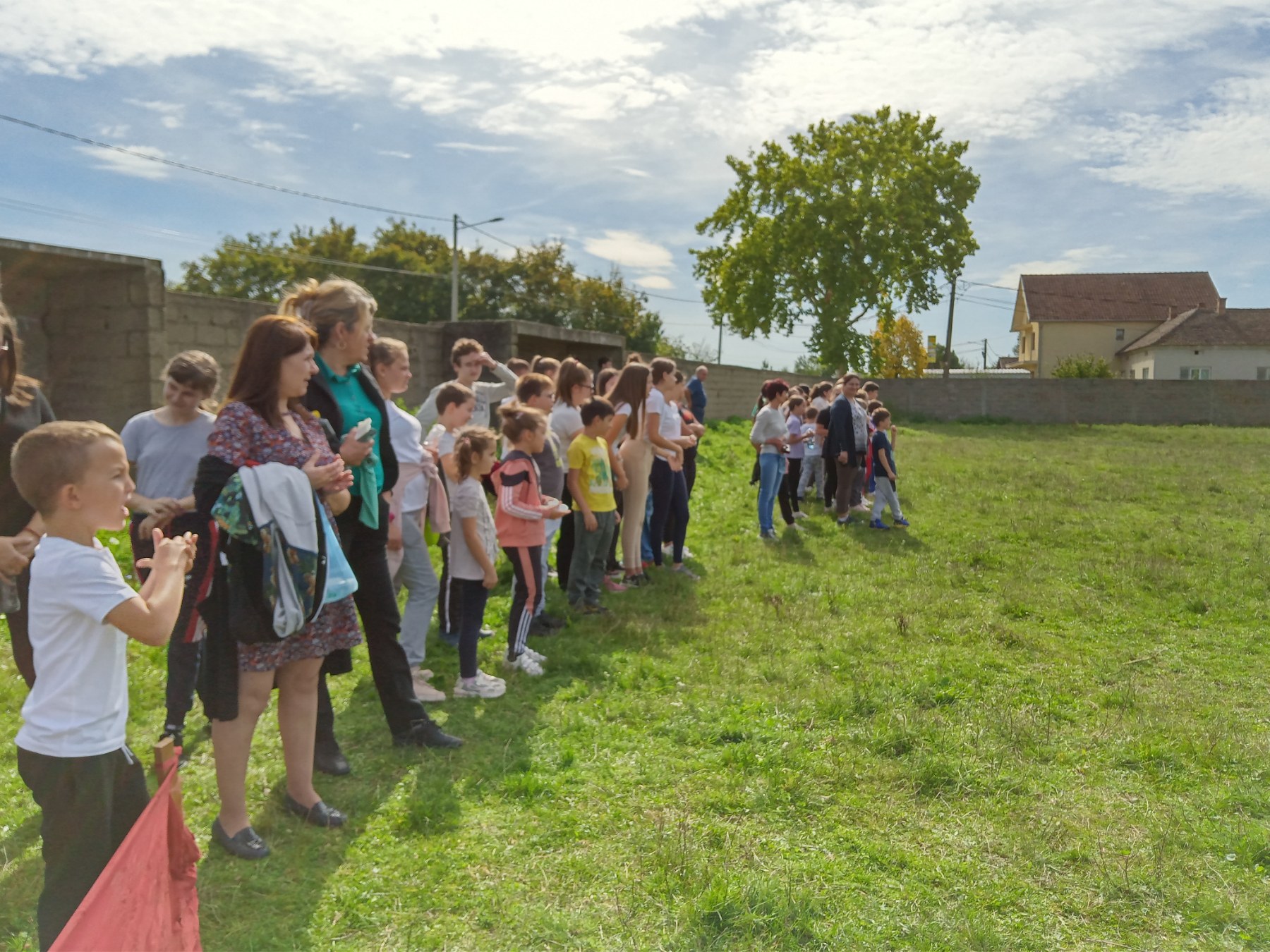 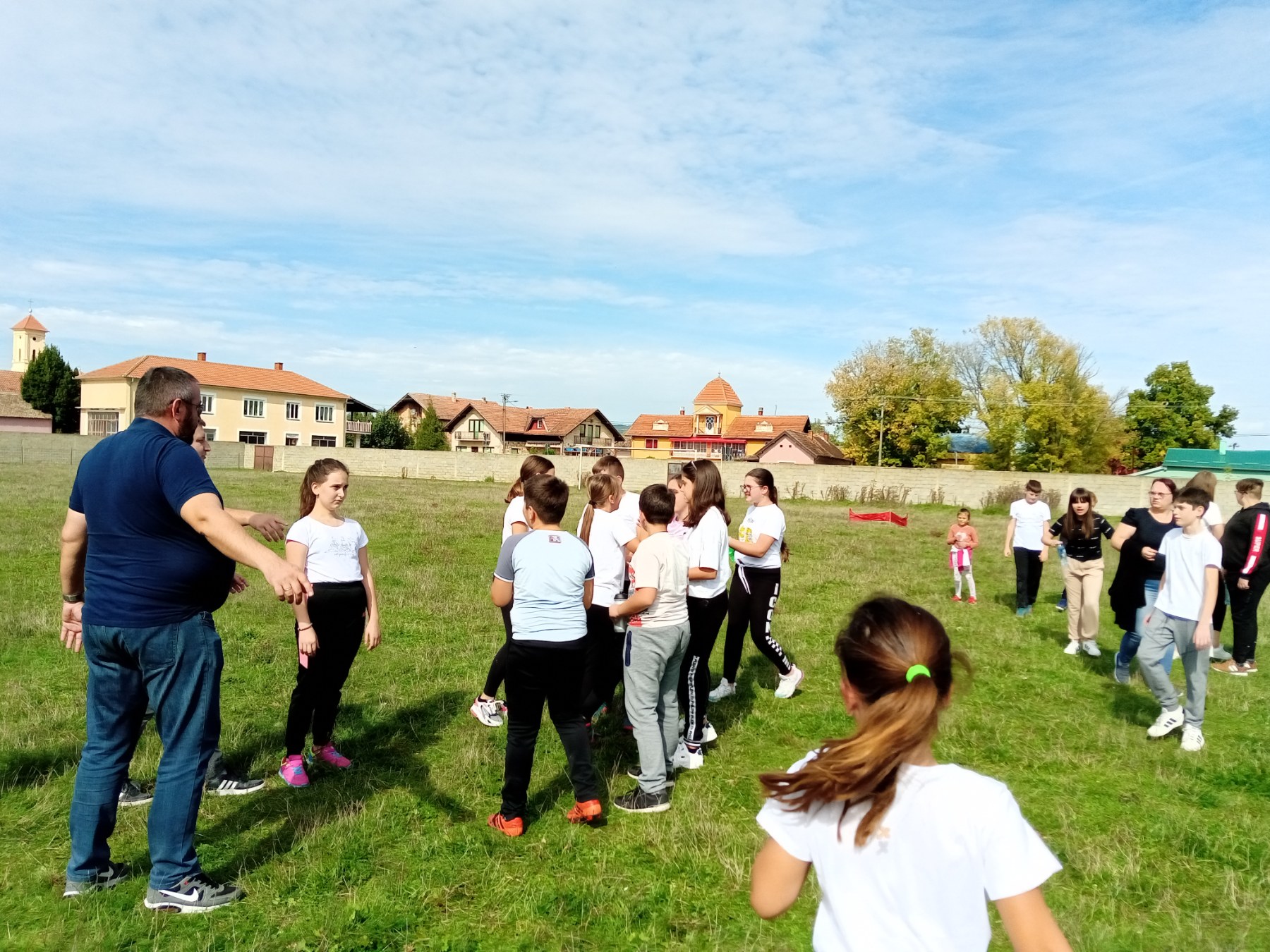